Taller de Apreciación Cinematográfica
OPTATIVO DE RELIGIÓN
Profesor: Carlos Gutiérrez (Mauro)
Liceo Andrés Bello
¿Por qué de un taller de apreciación cinematográfica?
Cuando vemos una película estamos frente a una expresión de arte, que muchas veces lo olvidamos. 
Se nos transforma únicamente en un medio de entretención.
Con esto el Cine pierde su calidad como una forma de aprender a conocernos a nosotros mismos y nuestra sociedad, y ser una ventana al ser humano.

En este taller lo que se buscará es aprender a disfrutar del Cine a los largo de su historia y que sean capaces de reflexionar sobre ustedes mismo y el mundo.
¿Cómo analizamos una película?
Existen diversas medidas para afrontar el análisis de las películas.
Uno de los formatos que utilizaremos será el que menos criterios técnicos posea, sino que será más integral con los diversos PLANOS DEL SER HUMANO
PLANOS DEL SER HUMANO
Existen dos planos del Ser Humano: 
El plano Personal
El plano Social
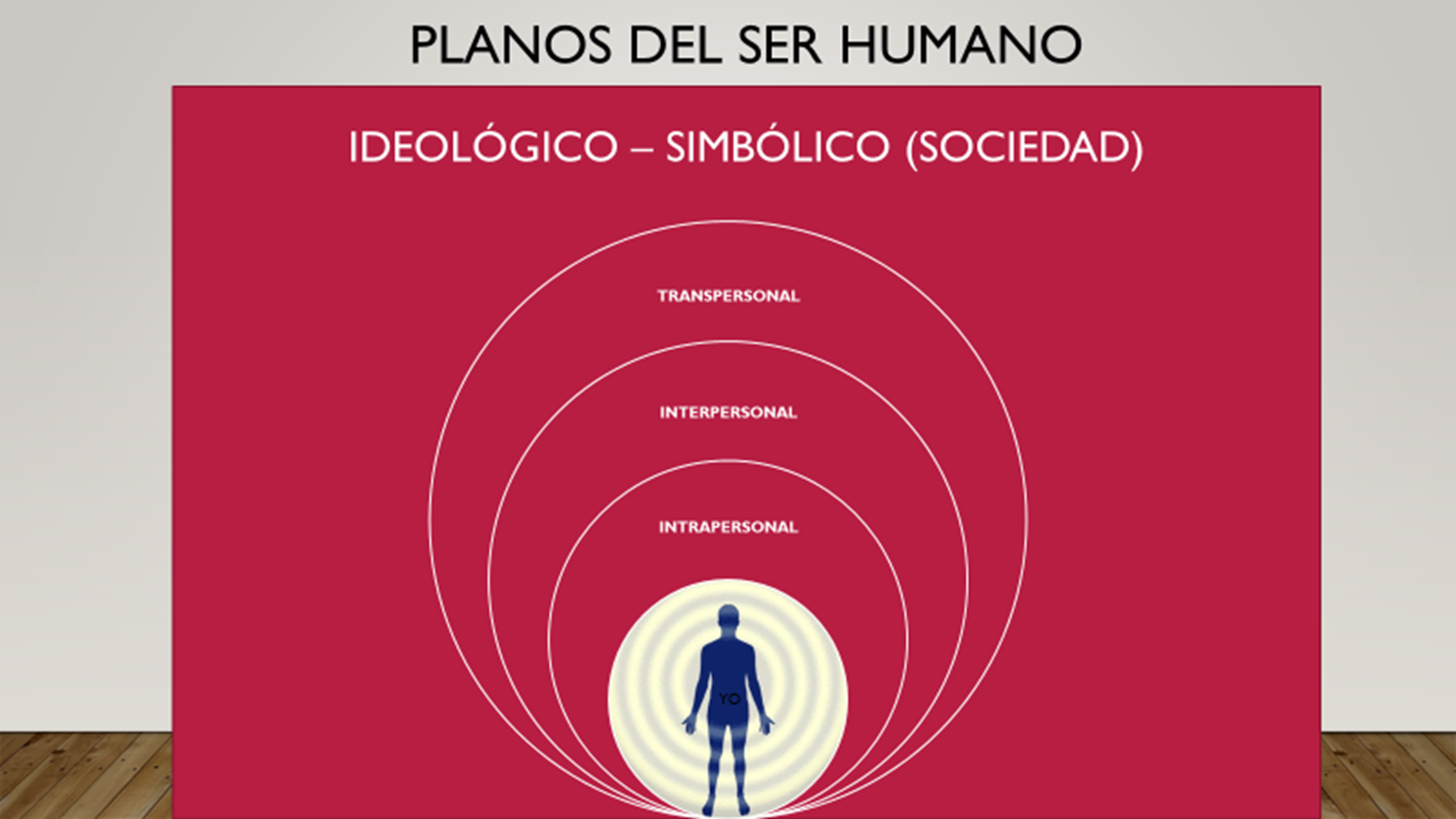 Plano Personal
Este tiene que ver con todas nuestras características personales e individuales. Es lo que se conoce con el desarrollo de nuestro YO, y como se relaciona con el mundo.
Dentro de esto están tres aspectos diferenciados:
-Intrapersonal
-Interpersonal
-Transpersonal
INTRAPERSONAL: 

Este aspecto del ser humano tiene que ver con la forma de relacionarnos con nosotros mismos. Nuestras formas se pensar y sentir, nuestras motivaciones, miedos, alegrías y sufrimientos. Es una mirada hacia el fondo de uno mismo.
En el análisis de una película, sería ver cómo es la conducta de los personajes.
¿Por qué los personajes hacen lo que hacen?
INTERPERSONAL: 

Este aspecto del ser humano tiene que ver con la forma de relacionarnos con los demás. Indaga sobre cómo nos llevamos con las personas. Si somos pesados, amables, simpáticos, motivadores, abusivos, conciliadores, temerosos.

Nos preguntamos aquí: ¿Cómo se relacionan los protagonistas con su entorno humano?
TRANSPERSONAL: 

Este aspecto del ser humano tiene que ver con las transformaciones o cambios que experimentamos en nuestra vida diaria.
Muchas veces no somos muy conscientes de ello porque no siempre experimentamos cambios y nos mantenemos siempre iguales.
En el cine nos preguntaremos: ¿Qué cambios tuvo el personajes? ¿Fueron cambios para bien o para mal? 
En el Cine no siempre los personajes experimentan cambios, por tanto esta dimensión no siempre se da. Los Directores mantienen a los personajes tal cual de principio a fin.
Plano Social
Este tiene que ver con aquellas características que nos vienen desde afuera, desde la sociedad, y que nos marcan en nuestra personalidad, y conforman nuestra realidad.

Aquí tendremos dos aspectos:

-Simbólico
-Ideológico
Plano Ideológico.

Se trata de todas las ideas que nos quiere comunicar la sociedad. La sociedad busca una manera de educarnos porque somos parte de ella, y nos invita a comportarnos como un todo unido. Aquí van desde las ideas políticas, económicas, religiosas, artísticas, científicas, filosóficas, etc.

Para lograr ver bien esto se debe tener una cultura capaz de hacer conscientes la forma en la sociedad nos educa, e incluso, nos deforma (si somos críticos).
El Cine como arte, nos muestra muchas veces estas maneras de deformarnos como sociedad y perder nuestras individualidades, y nos alertan contra la pérdida de lo humano.
Plano Simbólico.

Se trata de todos los significados a través de signos, señales, coincidencias, detalles, que representan aspectos importantes para el realizador de la película como para el espectador.
Es un aspecto difícil de ver porque depende de cómo lo perciba el espectador, que tan perceptivo sea a los símbolos y códigos.
Va unido al plano ideológico, es decir, todas aquellas ideas de la sociedad se expresan a través de escenas, objetos que refuerzan la idea a transmitir.
Lo rico que tiene es que es muy subjetivo y se puede INTERPRETAR de la manera que quieras.
Por ejemplo: la idea de una película puede ser que te llame a ser Libre. La escena simbólica sería algún salto al vacío, un viaje solo, una toma de decisión personal.
Consideraciones para el taller
Acá veremos diferentes películas que deberán ser analizadas según el formato expuesto.
Veremos todo tipo de películas, y de todas las épocas.

Espero que sea una experiencia de goce y de disfrute, y porque no, de unidad con la familia, en estos tiempos de Coronavirus.

Su profesor.
Actividad Preliminar:
Seleccione su película favorita
Realice un breve análisis de la película, usando los contenidos expuestos en esta presentación. La idea es realizar como profesor un diagnóstico de mis estudiantes para tener claridad con su proceso durante el año.
La extensión del trabajo que no sea mayor a una página.
Utilice la plantilla que está en la siguiente diapositiva  para guiarse 
Se responde en el documento Word y se le envía al profesor.
Plantilla de trabajo
Nombre de la Película:
Nombre del alumno: 
Curso: